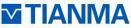 天马 (芜湖) 微电子订单班宣讲资料
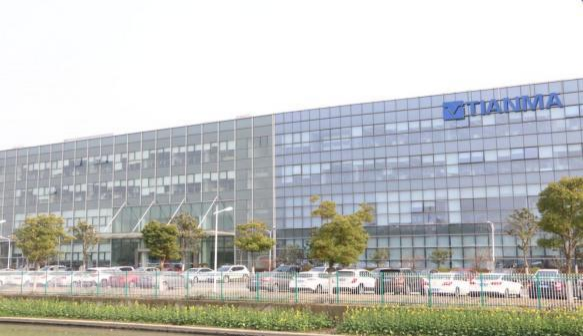 大型国有 央企，隶属世界500 强
显示领域领军企业
员工总数
5000人


【-企业介绍-】
>   央企上市公司

天马公司是服务于国家战略新兴产业—— 显示产业的高科技企业 ， 是世界五百强、 中央管理的特大型国有企业
中国航空工业集团公司旗下骨干企业 ，成立于 1983 年 ， 1995 年上市 (证券简称： 深天马 A ， 证券代码： 000050) 。
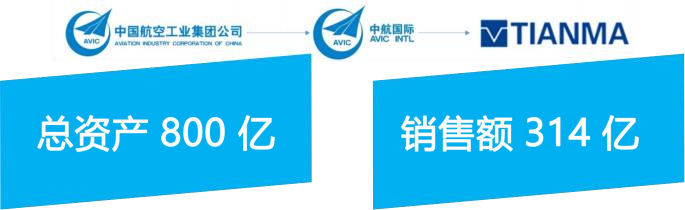 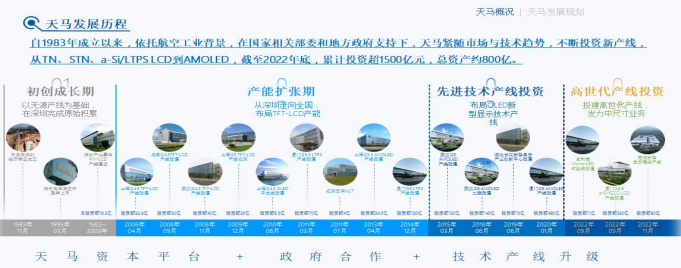 >   全球化的产业布局

公司近年来投资 1500 亿元奠定了雄厚发展基础 ， 目前产线组合完善 ， 产业基地分布在安徽芜湖、 深圳、 上海、成都、
武汉、 厦门、   日本等六地 ， 并在美国、德国、   日本、 韩国、 台湾、香港等主要发达国家与地区设有全球营销网络和技


术服务支持平台。
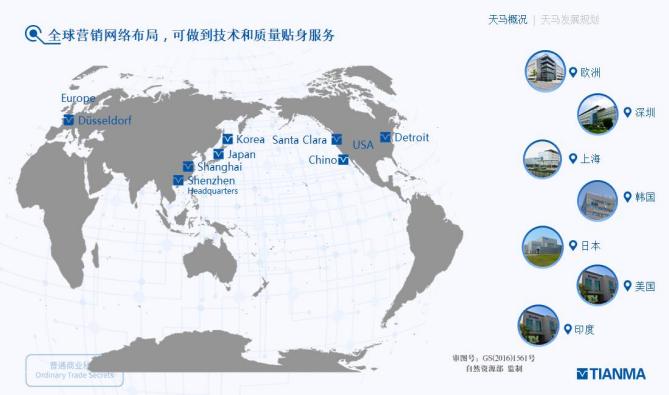 >   领先的行业地位

产品广泛应用于智能手机、 平板电脑、 智能穿戴、 航空显示、 车载显示、   医疗显示、 工业控制和智能家居等众
多领域 ， 技术与出货量持续全球领先 ， 多款产品支持客户实现全球首发 ， 公司屡屡斩获华为、 Cisco 等众多国内外 知 名企业的供应商大奖。
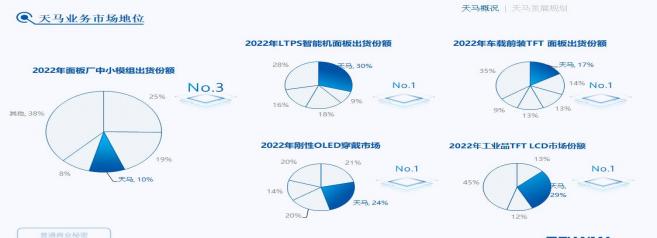 >  优秀的企业文化

公司以激情、 高效、 共赢为核心价值观 ， 以创造精彩、 引领视界为使命 ， 以成为备受社会尊重和员工热爱的全
球显示领域领先企业为愿景。 公司以人为本 ， 推行人性化管理 ， 始终把人的尊重、 发展、 成就作为企业发展的追求。 公司员工管理规范合法 ， 个人权益有保障。
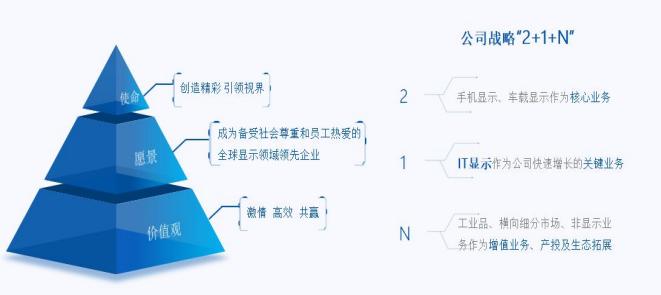 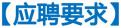 >   岗位要求

1、  学历要求 ：大专  (含)  以上学历；电子技术，计算机，数控，机械，汽车等理工类功课专业，优秀者不限专业

2、  年龄要求：  实习生： 16周岁及以上    正式工： 18周岁及以上
3、 踏实勤奋、  吃苦耐劳、 积极上进 ， 有强烈的学习欲望、 具备相应的学习能力。
4、 性格外向 ，表达能力强 ，分析能力强。
5 、 身体健康状况符合公司要求  (无色盲 ， 色弱等) 。
6 体检要求： 血常规    2、 胸透(X 光)    3、 心电图   4、 常规体检 .5 、 谷丙转氨酶
工作地点： 芜湖市鸠江区
岗       位：    储备干部岗 ，工艺技术岗 ，设备技术岗
工作环境 ： 无尘室  (全空调无尘车间 ，恒温 23 ℃ ,   工作须穿无尘服及无尘鞋 ， 戴口罩和手套) ，站立作业
>  薪资待遇
专业要求：
机械、机电类|电气/自动化类|能源类|材料、化学类|汽车—汽车检测与维修，新能源汽车大类
薪资结构： 综合月薪： 实习期间： 4800-5800 元    转正后： 6500-8800（根据岗位定薪）
福利： 商业保险 、 节日福利 、 员工宿舍 、 班车 、 每年一次免费健康体检等，五险一金在学生拿到毕业证后公司统一交
加班费： 超过正常工作时间提供加班费。
绩效奖金： 根据员工工作表现结合部门业绩状况 ， 按月评定并给付。
岗位津贴： 根据岗位性质分为一般、 重要 、 关键岗位 ， 结合岗位年限及工作绩效

年终奖金： 员工的年终绩效奖励。
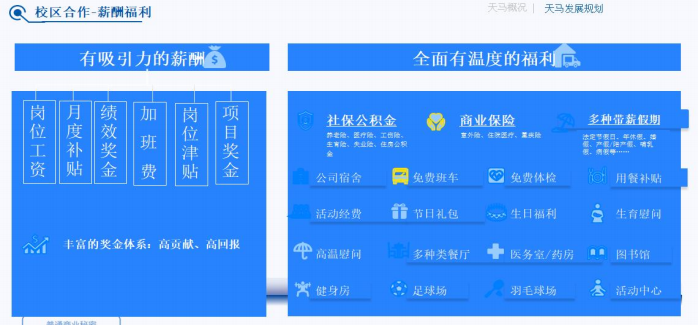 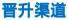 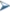 公司给学生们按照管理 ， 技术 ， 专业序列提供了广阔的晋升渠道 ， 成长空间巨大
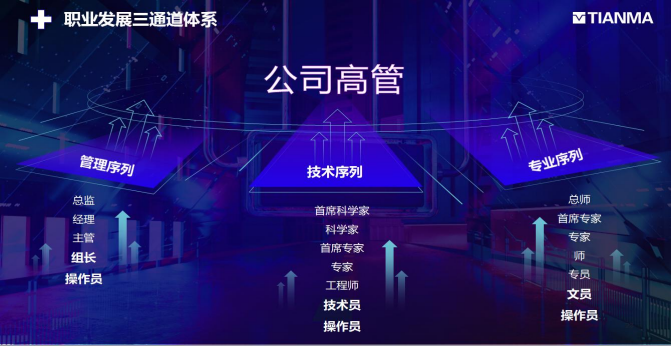 【-公司福利-】

>  公司福利
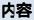 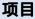 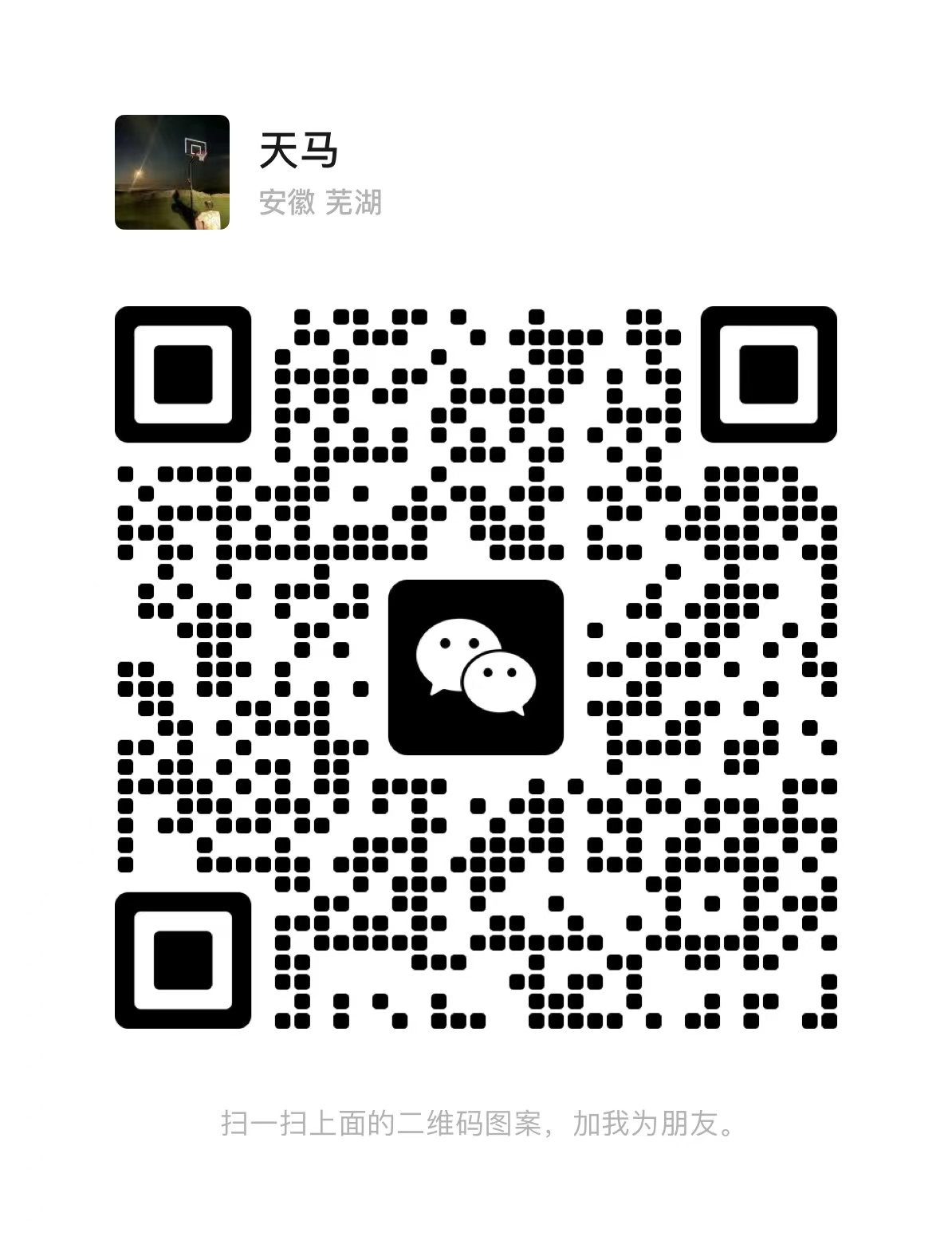 天马芜湖微电子有限公司
王洋18315382685